Accessing e-LFH via CPPE
This guide will walk you through the steps to become registered with e-LFH

It has been tested, however you do need to follow the steps methodically
Page Number
1
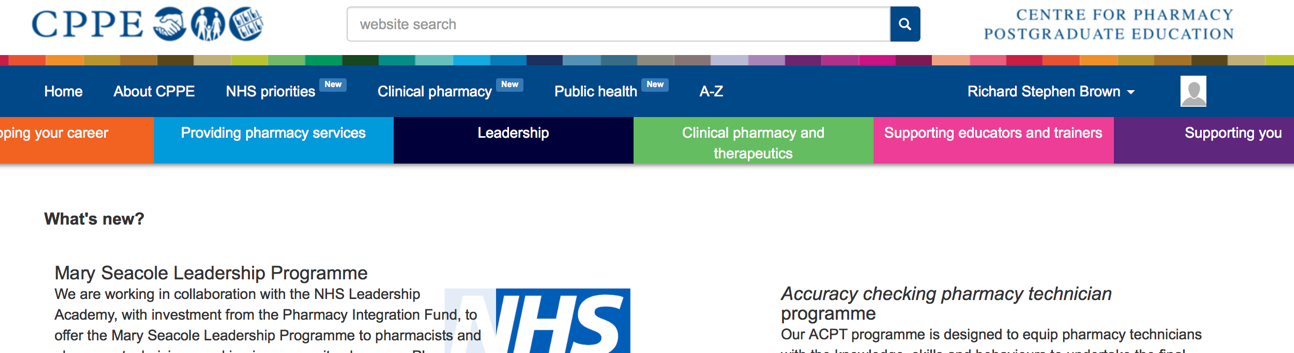 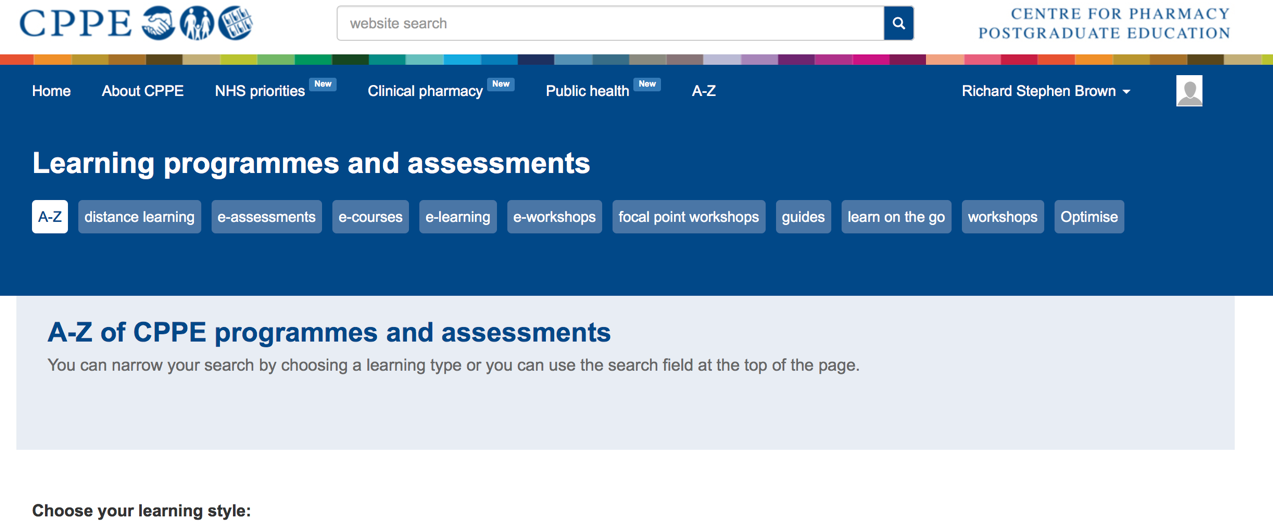 Select A-Z Courses
Select e-Learning
Select the module – e-Learning for Healthcare Learning modules
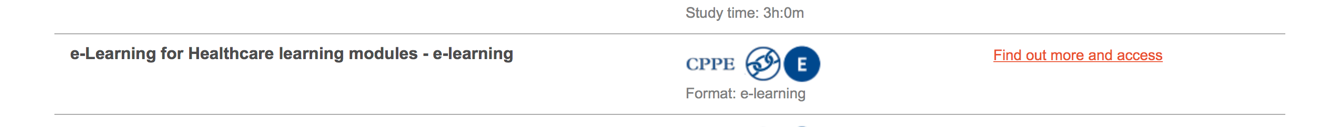 Page Number
2
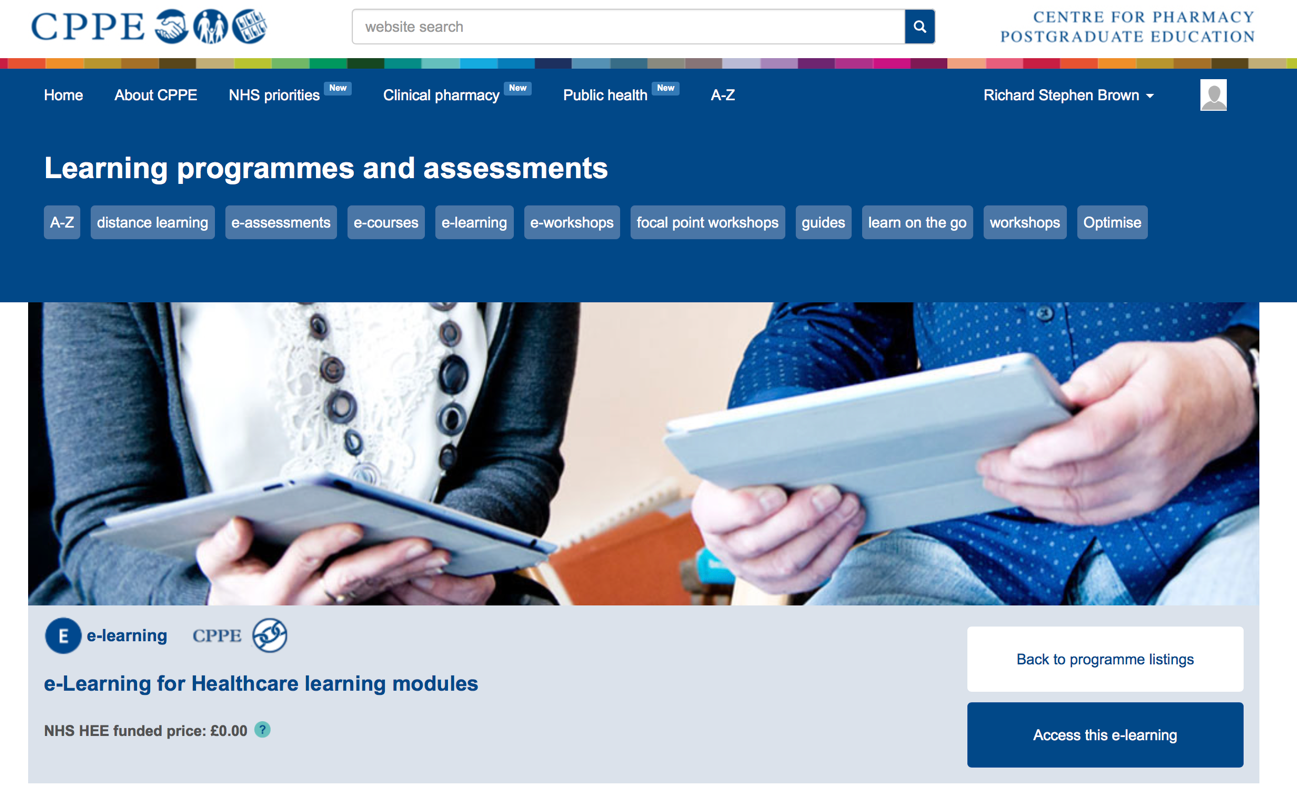 Click “Access this e-Learning
Page Number
3
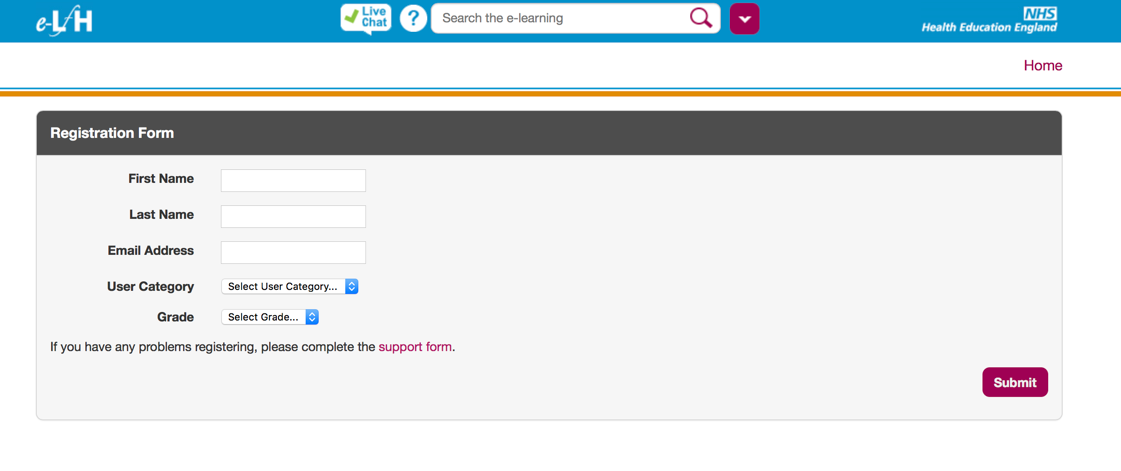 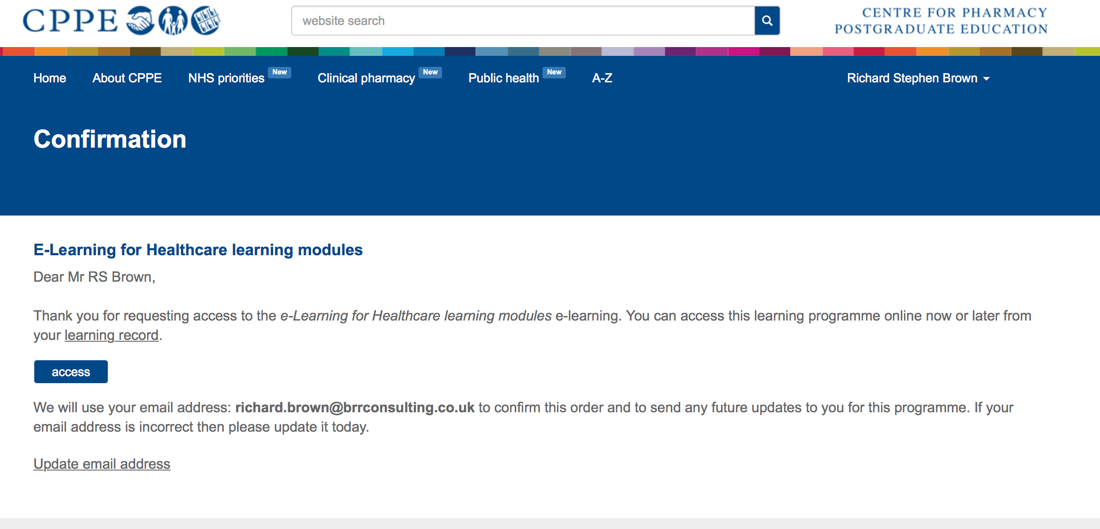 Enter your details on the e-LFH website
Select Pharmacist as User Category
Click Submit
On CPPE - Click Access
Page Number
4
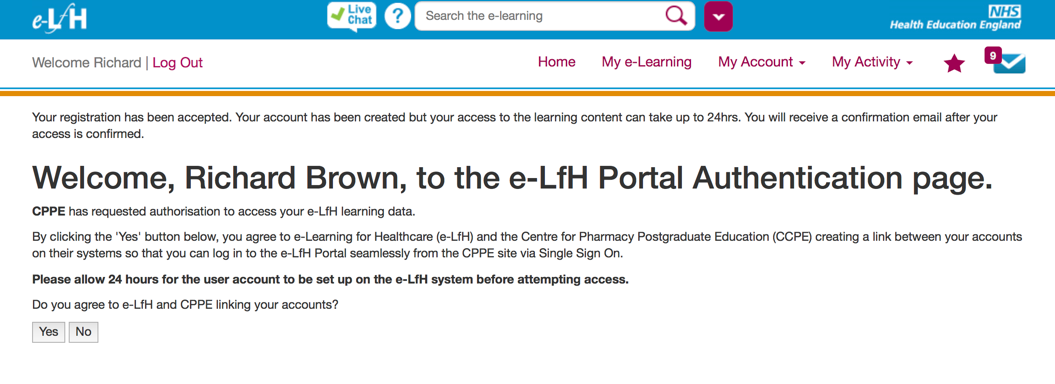 Select whether you agree to linking accounts
Page Number
5
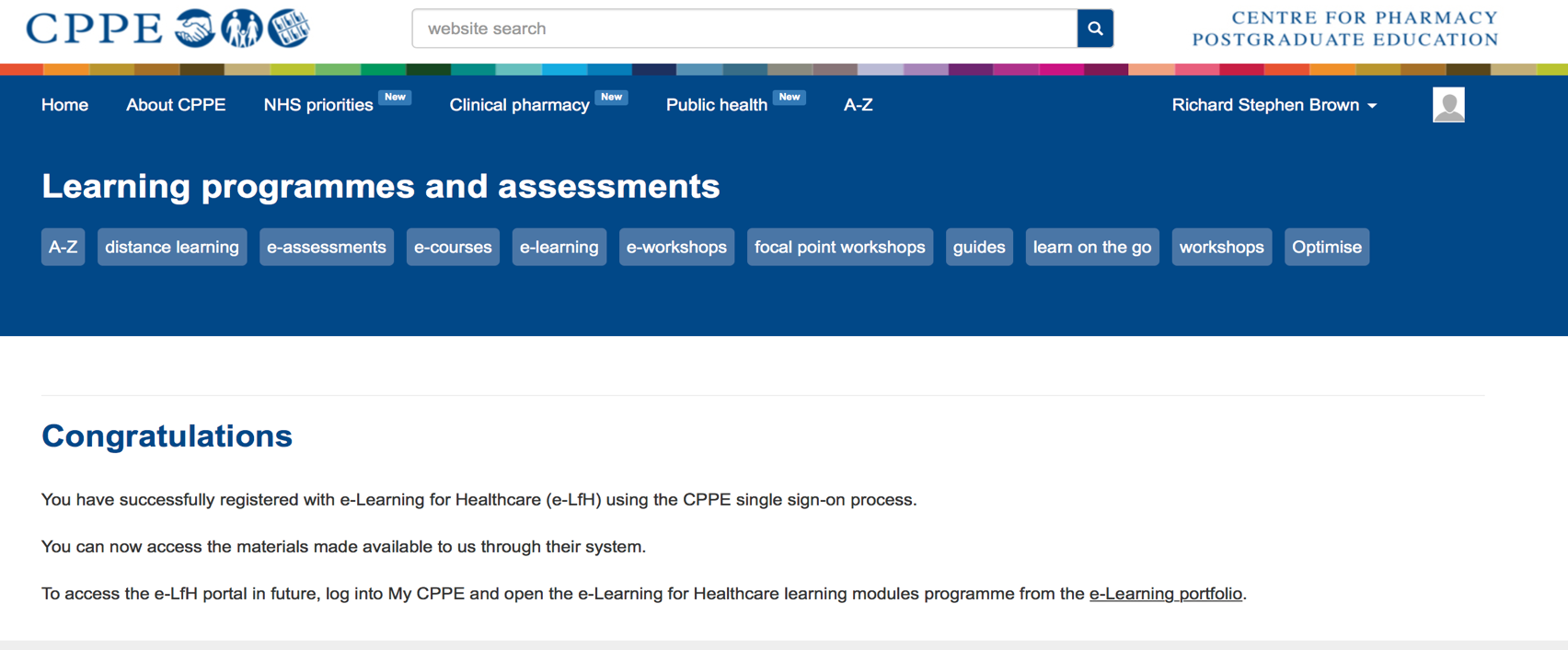 Page Number
6
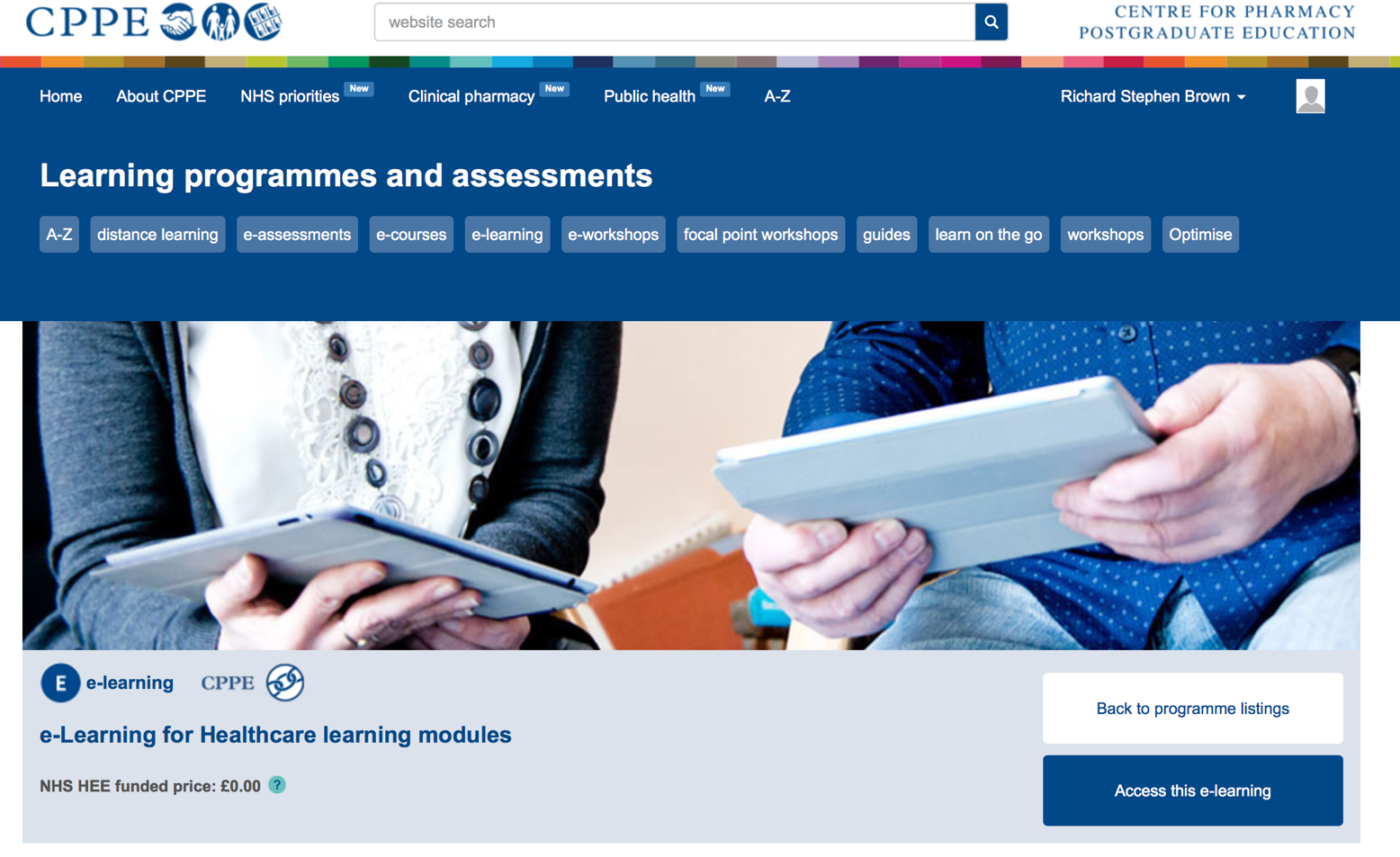 Page Number
7
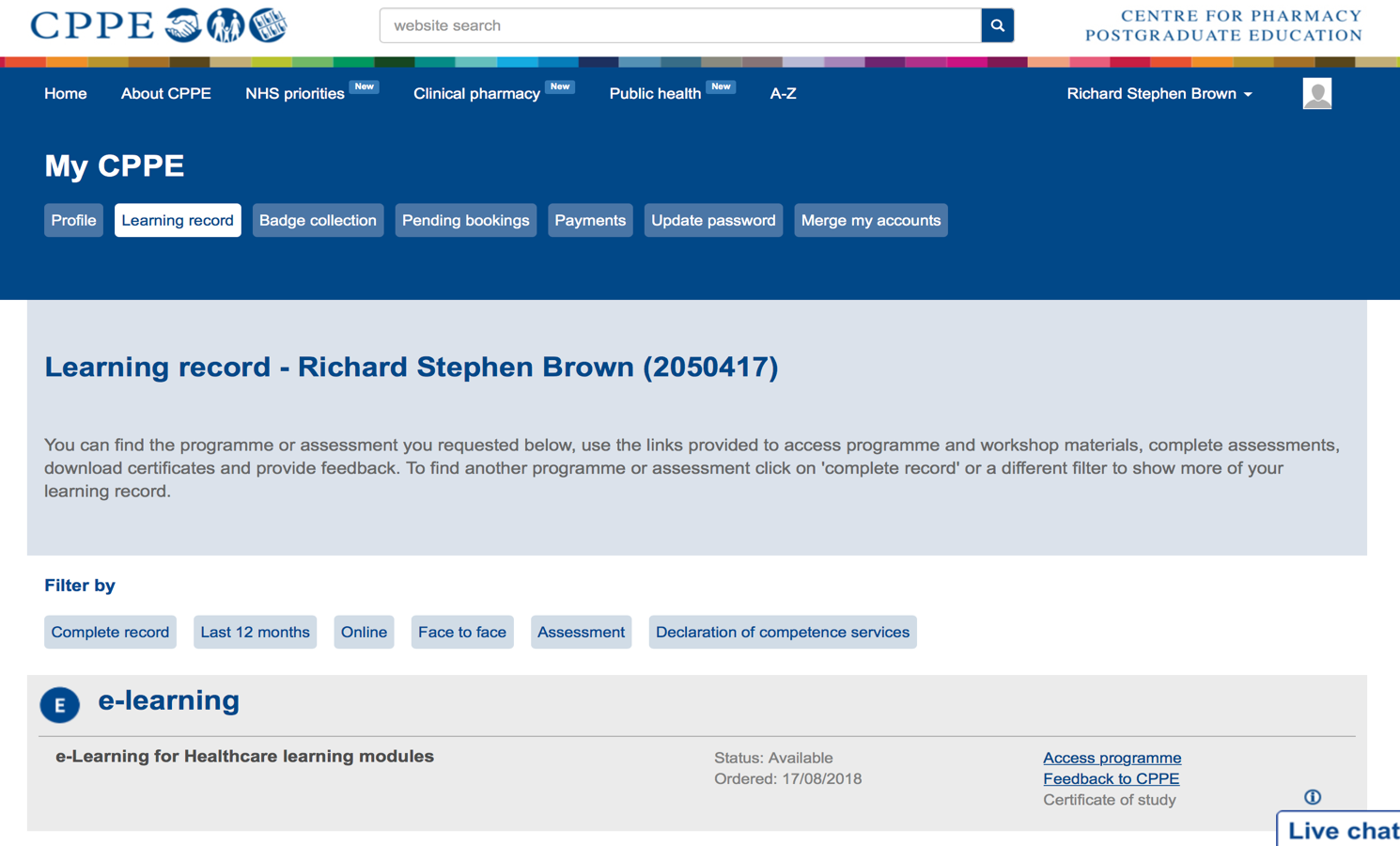 Select Access Programme
Page Number
8
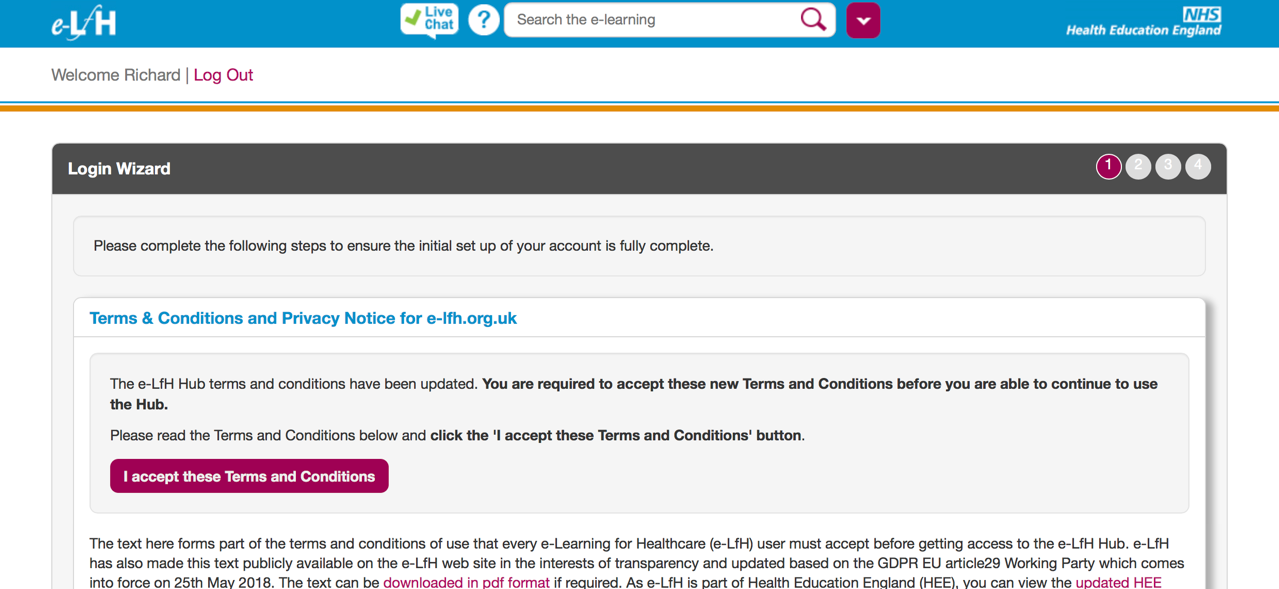 Page Number
9
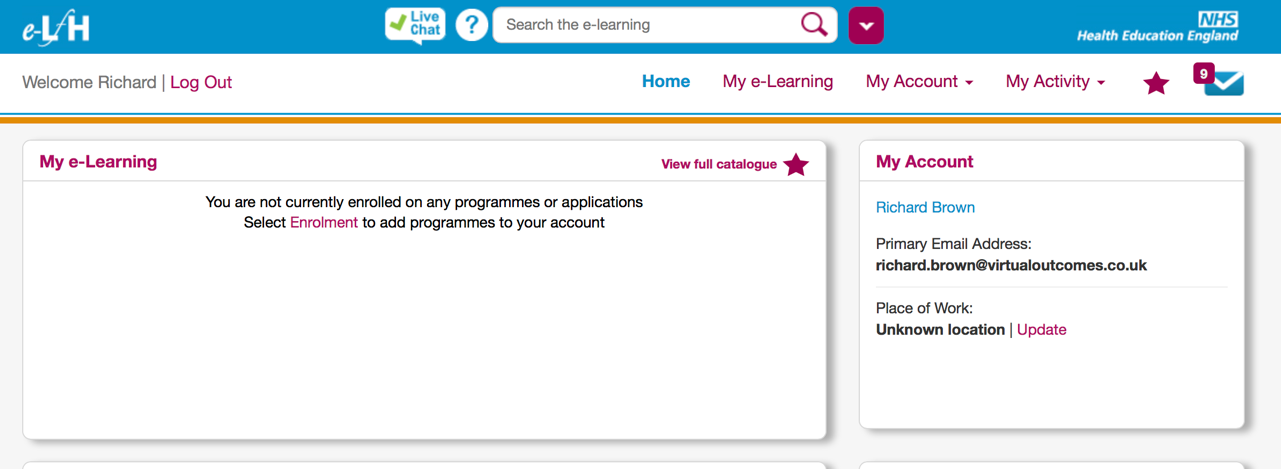 Select View Full Catalogue
Page Number
10
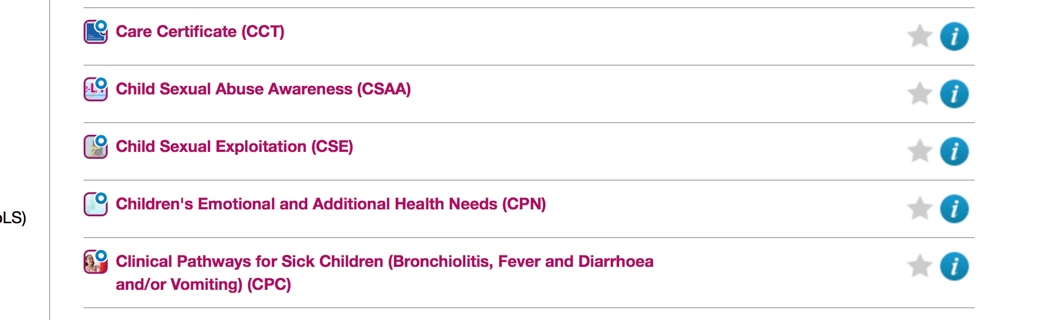 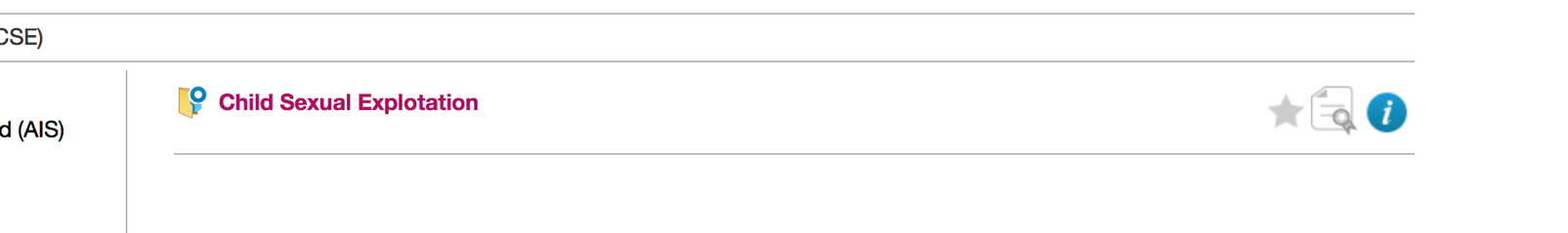 Select the “Child Sexual Exploitation” Module
Complete the module
Page Number
11
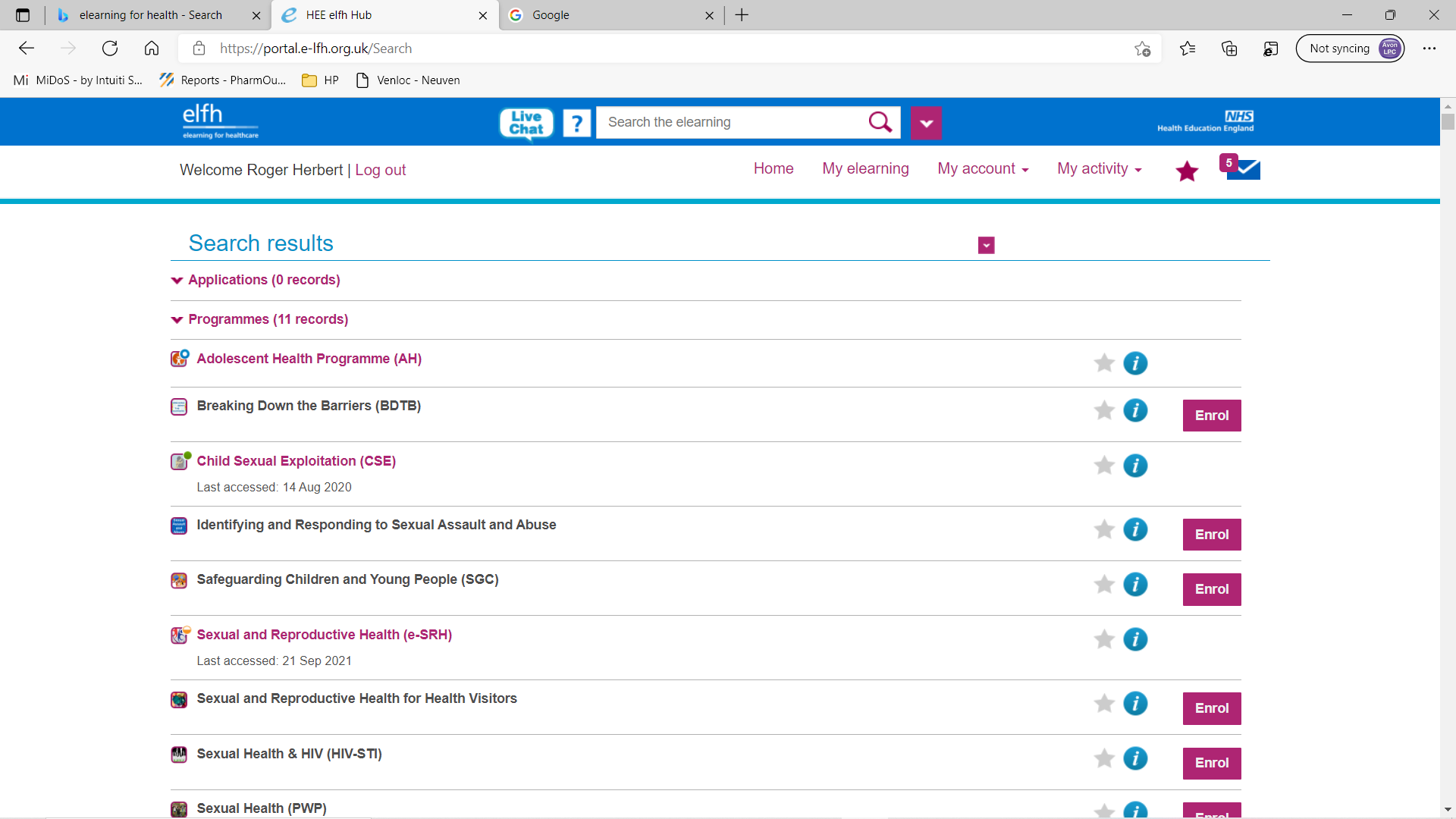 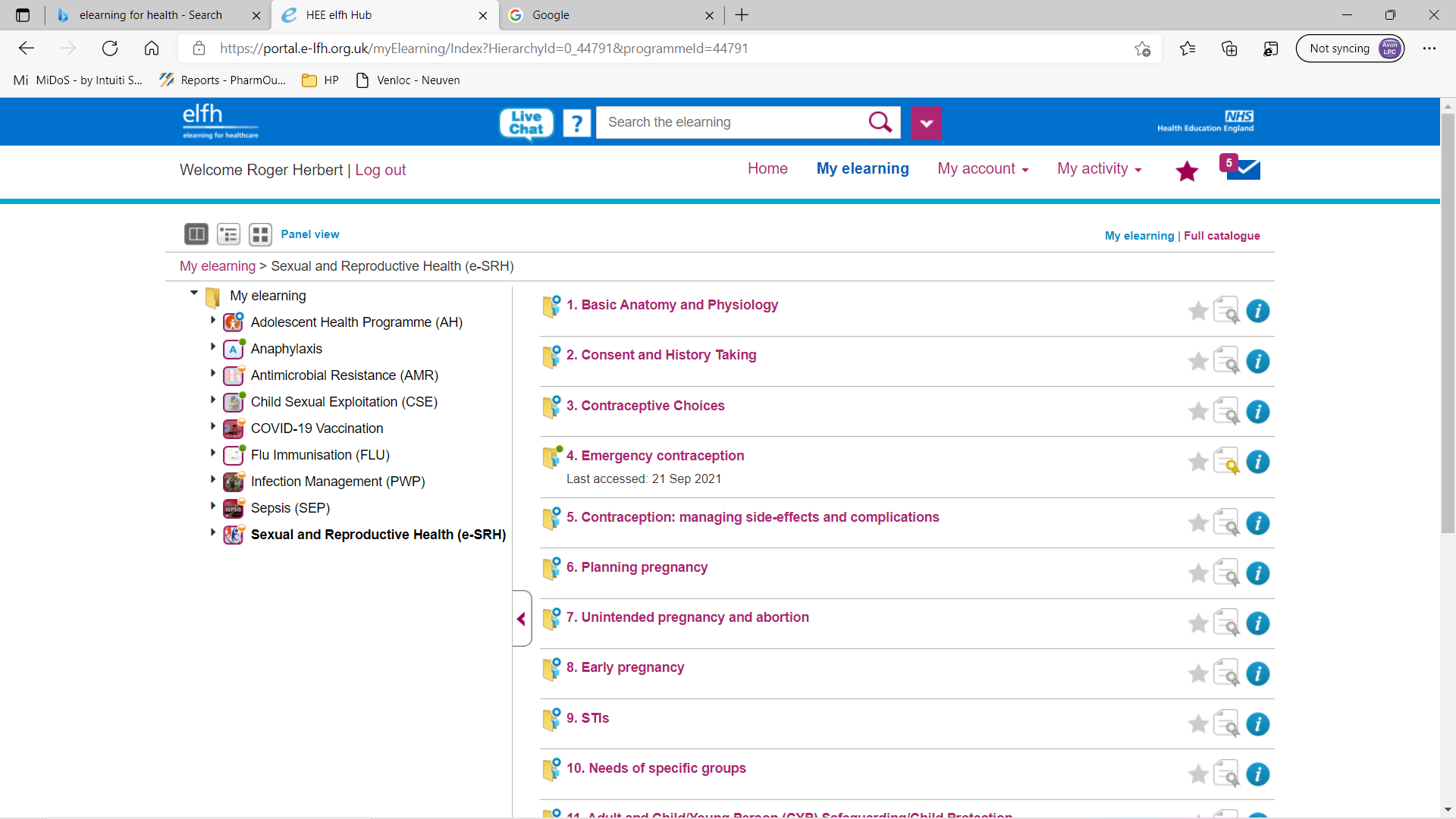 Select the “Sexual & Reproductive Healthcare” Module
The required module is number 4
E-SRH 04 – Emergency Contraception
The new service specification goes live on the 1st March 2022.
When you log on you will be required to complete the new Declaration of Competence on PharmOutcomes
Page Number
12